Global   Harbor
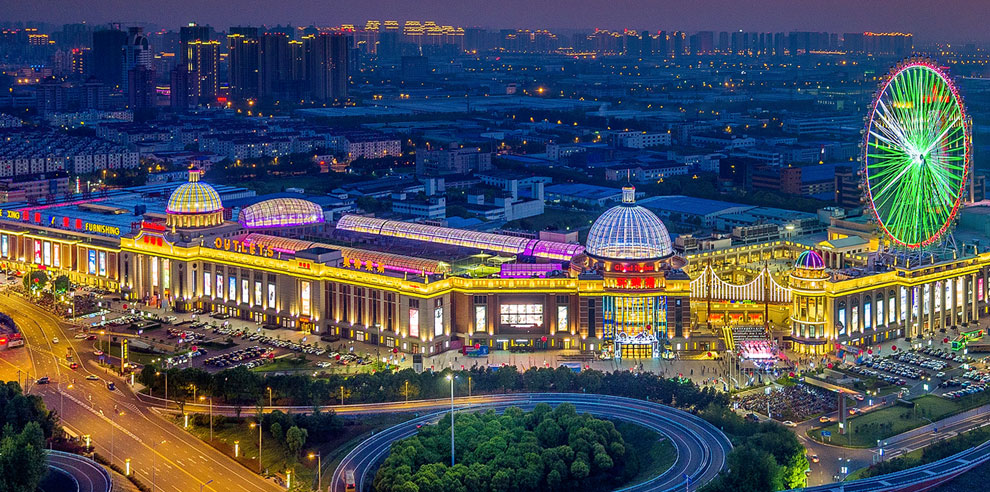 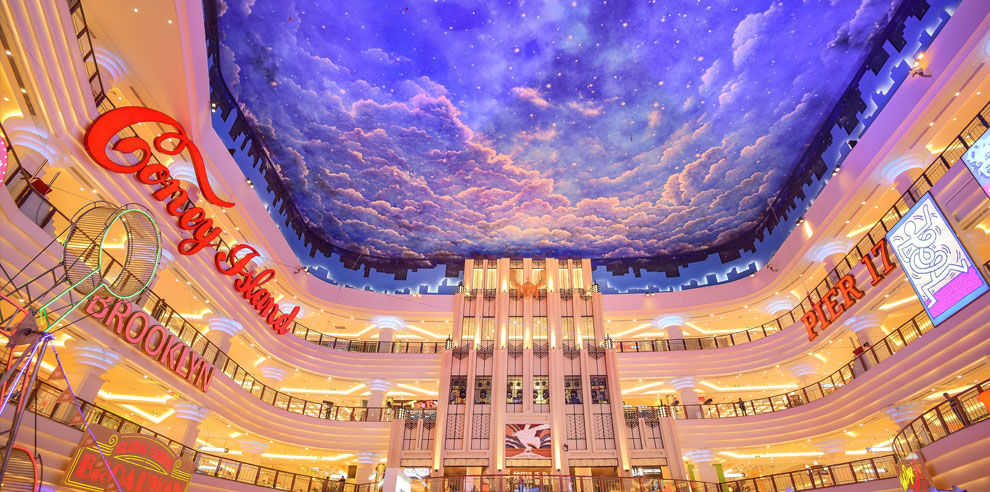 Global  Square
cover an area of…
Global fly wheel
Wirewalking
Magic show
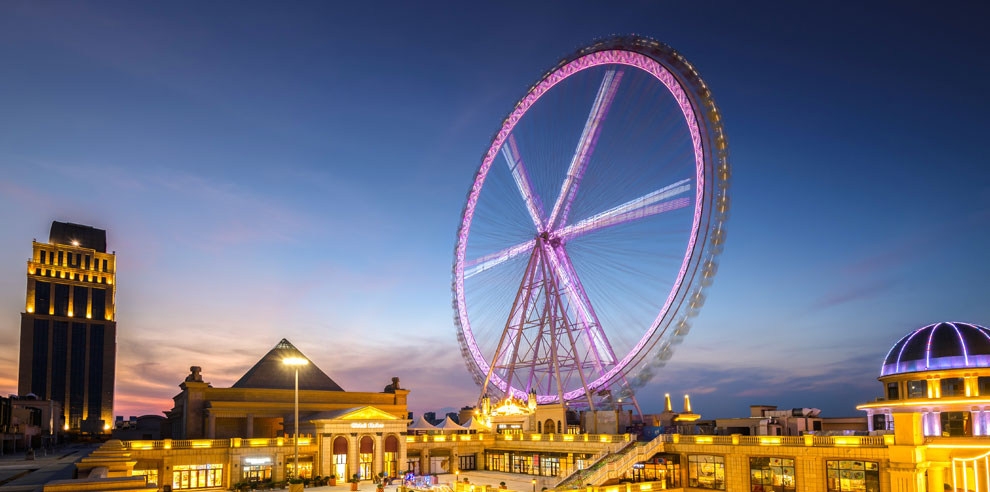 Eye of Dragon City
Take a view of modern the city scenery
The autumn river shares a scenic hue with the vast sky
The evening glow parallels with a lonely duck to fly
The Sun Hall
enjoy the sight of sun lights
too delighted to leave
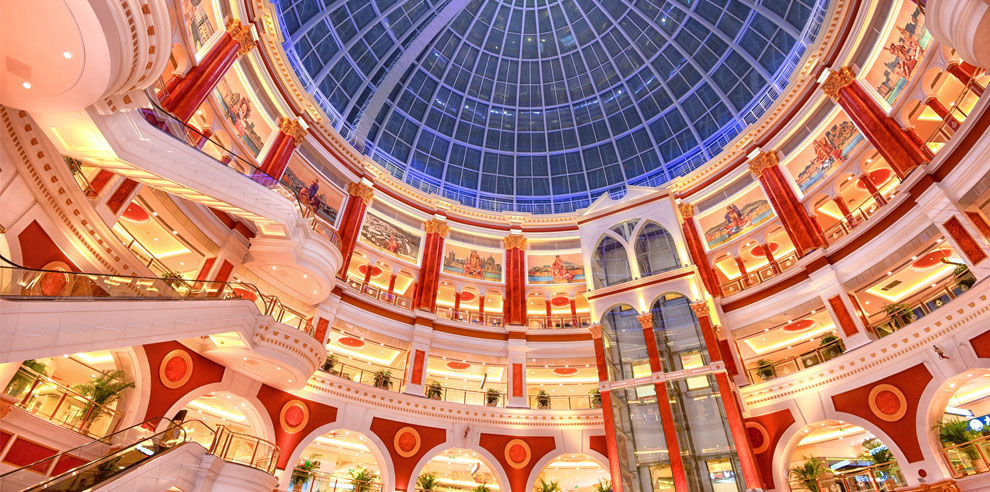 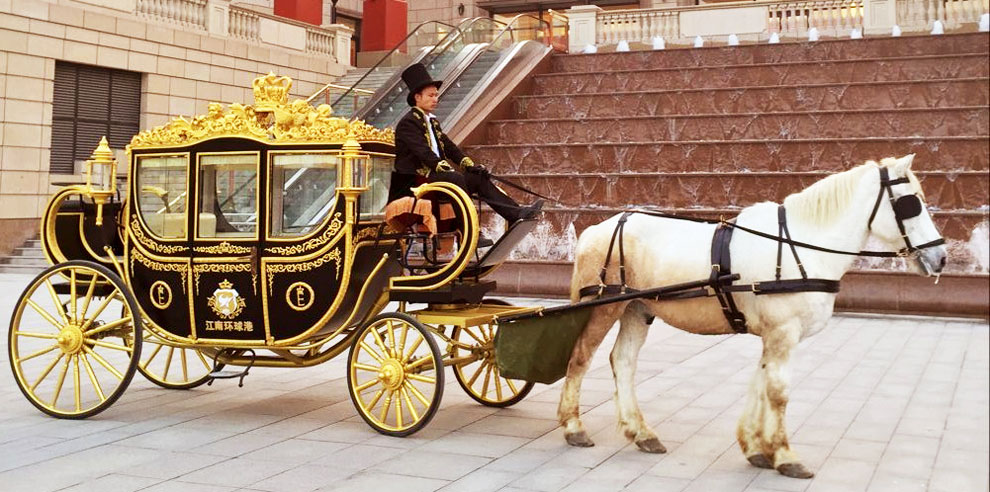 Carriage
enjoy the breeze and have an easy mood
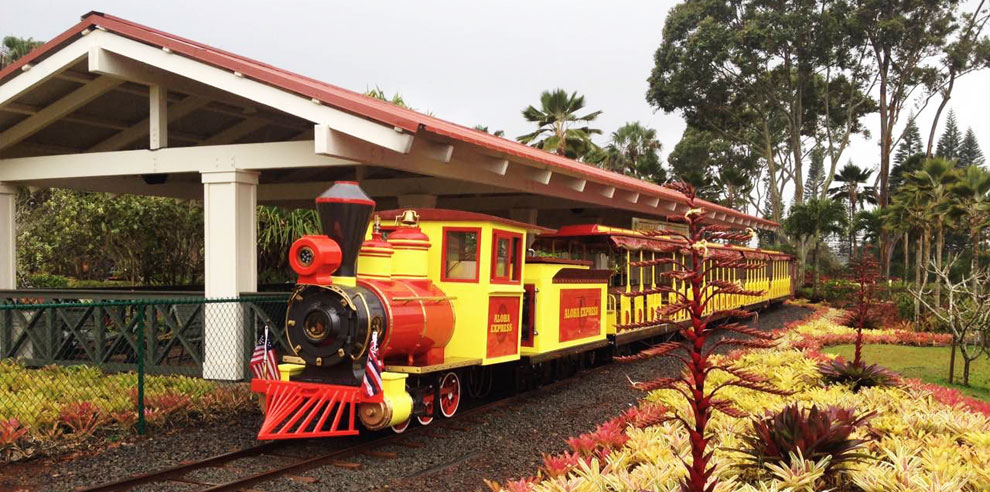 Rail sightseeing vehicle 
connect… with…
feel the beauty of the harbor in an old fashioned way
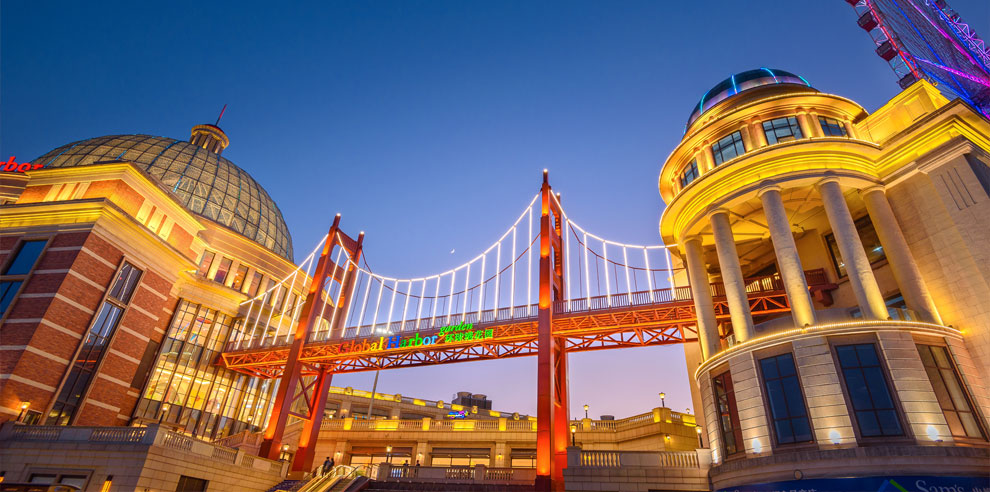 Miniature Golden Gate Bridge

a miniature landscape of the Golden Gate Bridge
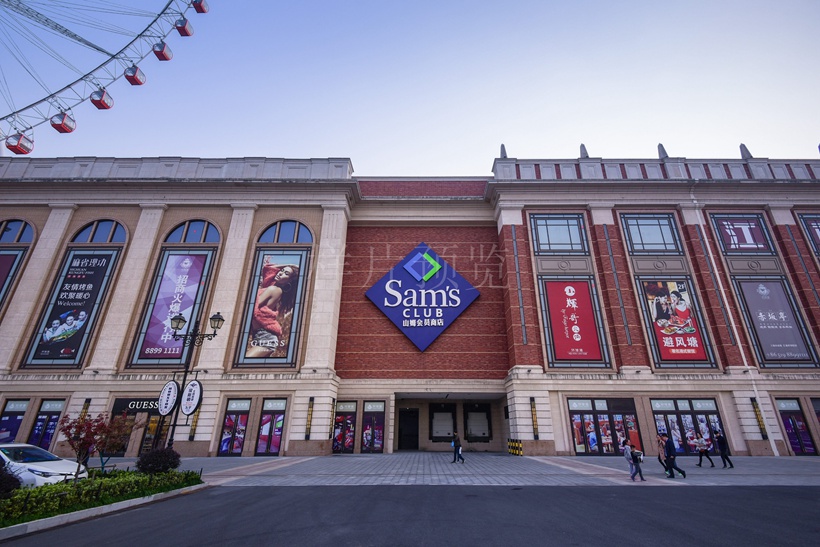 Sam’s  Club

high-end retail warehouse
membership-only